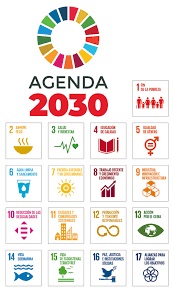 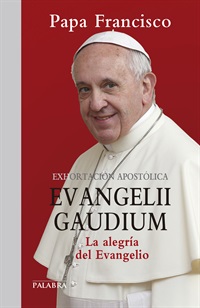 LA AGENDA 2030 
Y EL MENSAJE DEL EVANGELIO
17 OBJETIVOS
NACIONES UNIDAS
ASAMBLEA GENERAL 
25 - 27 DE SEPTIEMBRE DE 2015
TRANSFORMAR NUESTRO MUNDO
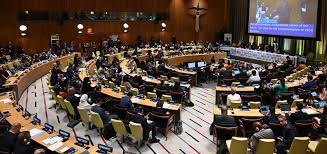 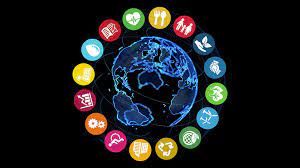 150 LÍDERES MUNDIALES
193 ESTADOS 
3 AÑOS  DE NEGOCIACIONES
17 OBJETIVOS DE DESARROLLO SOSTENIBLE
169 METAS 
300 INDICADORES  PARA MEDIR SU CUMPLIMIENTO
……. NOS QUEDAN 8 AÑOS
El Papa Francisco inauguró 
la Cumbre de Desarrollo Sostenible en la ONU
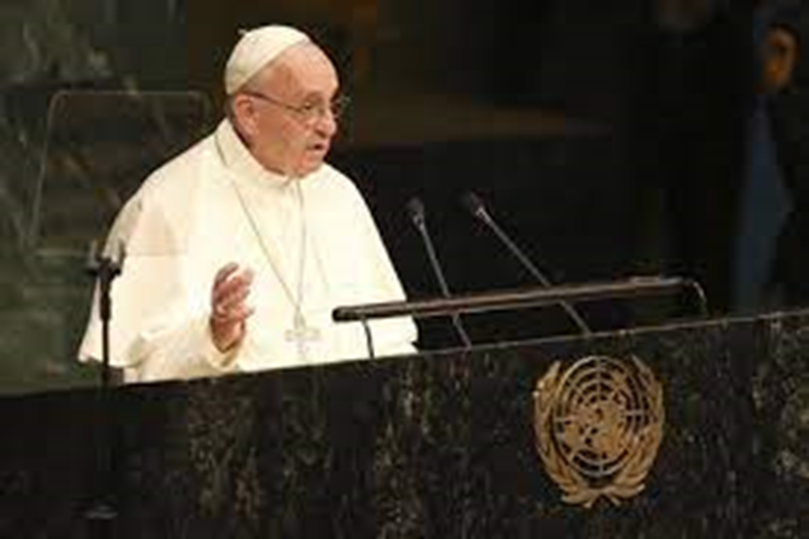 “La casa común de todos los hombres debe continuar levantándose sobre una recta comprensión de la fraternidad universal y sobre el respeto de la sacralidad de cada vida humana y de la naturaleza”
Preservar y mejorar el ambiente natural y vencer cuanto antes 
el fenómeno de la exclusión social y económica.
Nefastas consecuencias de un irresponsable desgobierno 
de la economía mundial.
Mencionó la codificación del derecho internacional, 
el perfeccionamiento del derecho humanitario, la solución de muchos conflictos y las operaciones de paz y reconciliación.
Manifestó que todos esos progresos contrastan con el desorden
causado por las ambiciones descontroladas y por los egoísmos colectivos.
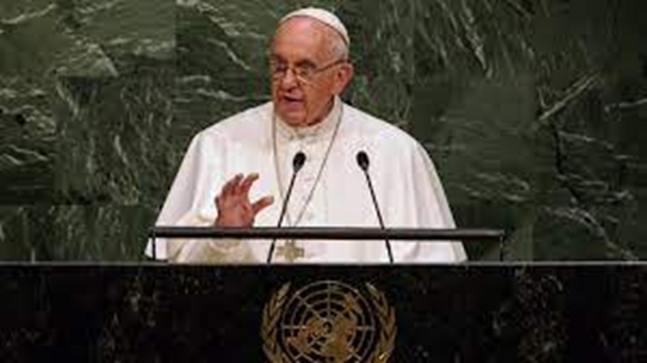 “Es cierto que aún son muchos los graves problemas no resueltos, pero es evidente que, si hubiera faltado toda esa actividad internacional, la humanidad podría no haber sobrevivido 
al uso descontrolado de sus propias potencialidades”







	“Dar a cada uno lo suyo, siguiendo la definición clásica de justicia, significa que ningún individuo o grupo humano se puede considerar omnipotente, autorizado a pasar por encima 
de la dignidad y de los derechos de las otras personas singulares 
o de sus agrupaciones sociales”
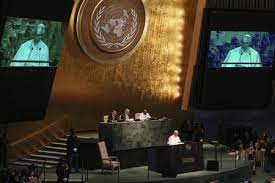 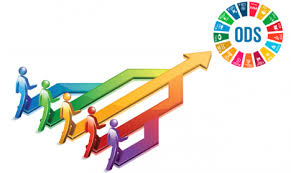 Los 17 ODS  y las 169 metas tienen carácter integrad e indivisible
Conjugan las 3 dimensiones del desarrollo sostenible
Dimensión económica
Dimensión social
Dimensión ambiental
https://www.youtube.com/watch?v=MCKH5xk8X-g&t=10s
COMPROMISOS 
LAS PERSONAS
Poner fin a la pobreza y el hambre
Potenciar la dignidad e igualdad
Medio ambiente saludable
EL PLANETA
Proteger el planeta contra la degradación
Hacer frente al cambio climático
Cubrir las necesidades de generaciones presentes y futuras
LA PROSPERIDAD
Vida próspera y plena para todos
Progreso económico, social y tecnológico en armonía con  la naturaleza
LA PAZ
Propiciar sociedades pacíficas, justas e inclusivas
Sociedades libres de temor y violencia
LAS ALIANZAS
Alianza Mundial para el Desarrollo Sostenible
Solidaridad mundial con los más pobres y vulnerables
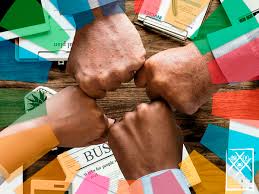 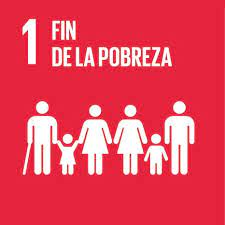 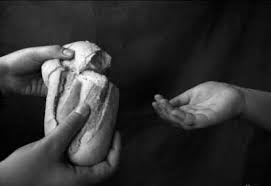 PONER FIN A LA POBREZA 
EN TODAS SUS FORMAS 
Y EN TODO EL MUNDO
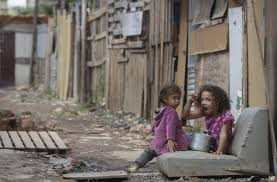 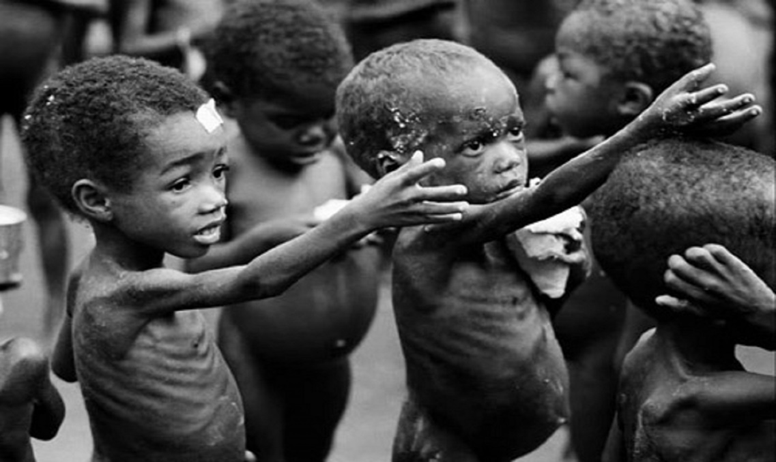 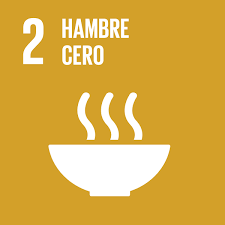 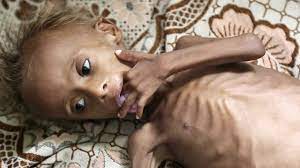 PONER FIN AL HAMBRE, LOGRAR LA SEGURIDAD ALIMENTARIA Y LA MEJORA DE LA NUTRICIÓN 
Y PROMOVER LA AGRICULTURA SOSTENIBLE
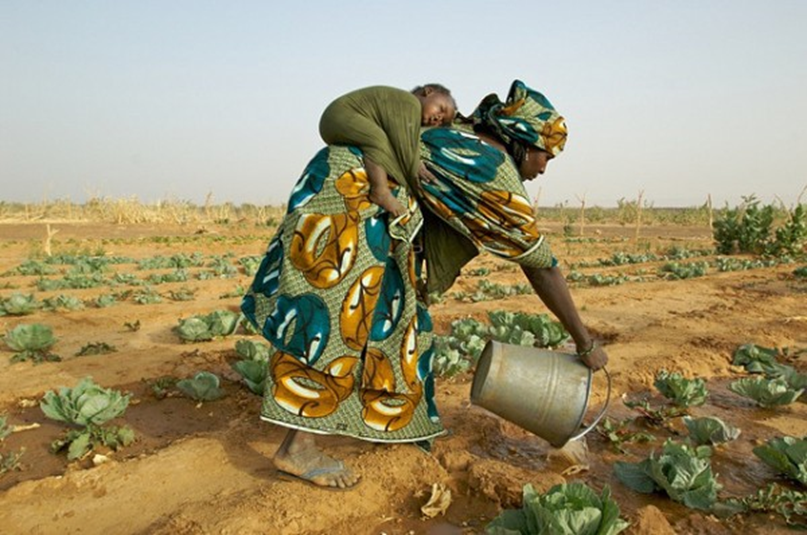 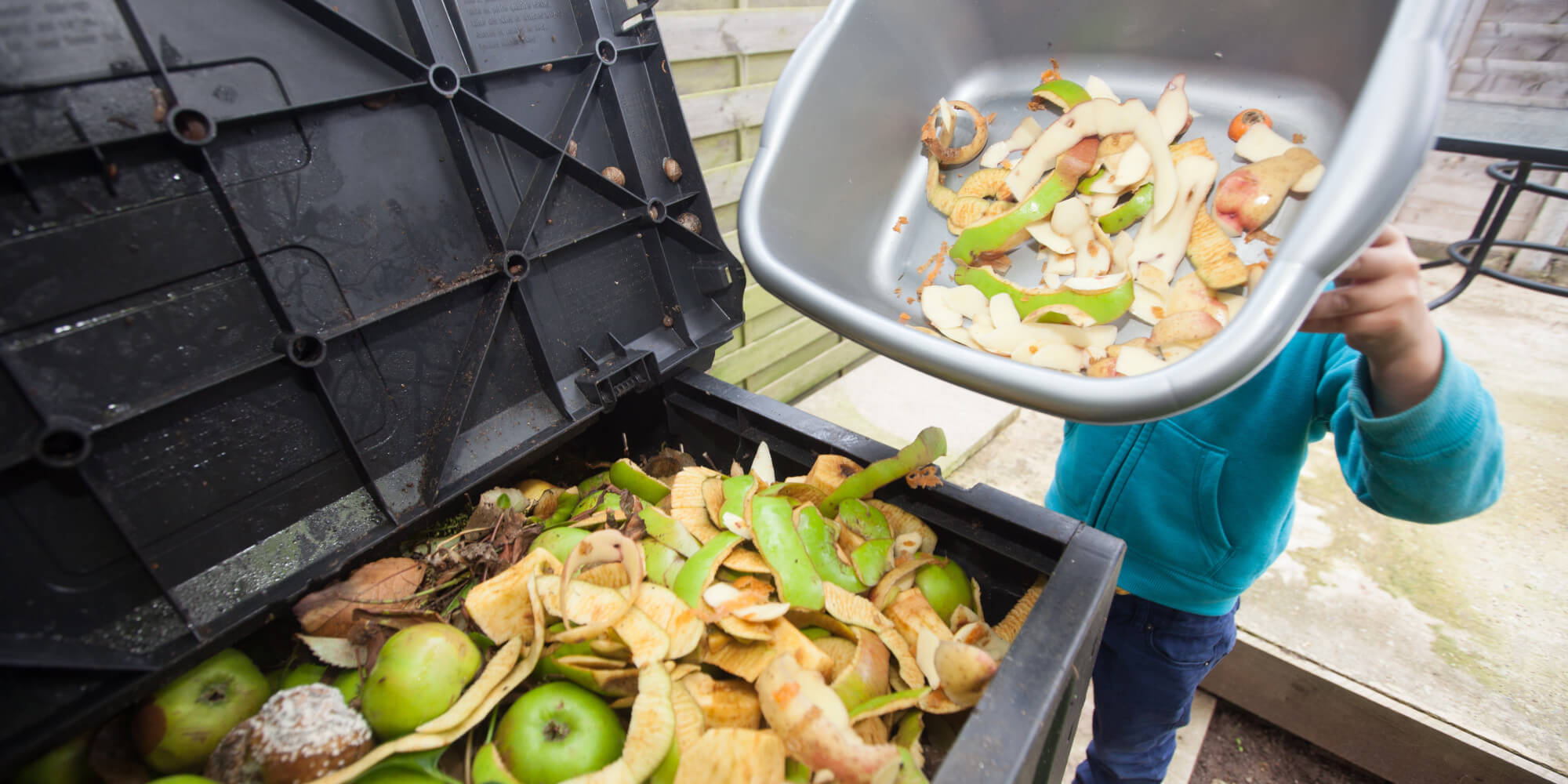 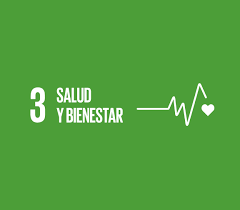 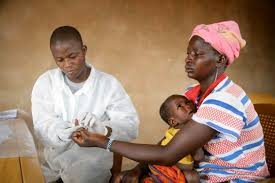 GARANTIZAR UNA VIDA SANA 
Y PROMOVER EL BIENESTAR DE TODOS 
Y A TODAS LAS EDADES
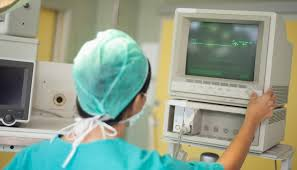 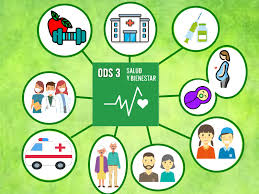 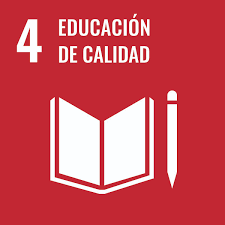 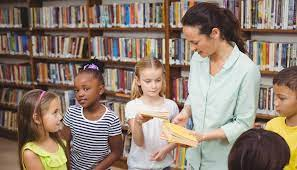 GARANTIZAR UNA  EDUCACIÓN INCLUSIVA 
Y EQUITATIVA DE CALIDAD 
Y PROMOVER OPORTUNIDADES 
DE APRENDIZAJE PERMANENTE PARA TODOS
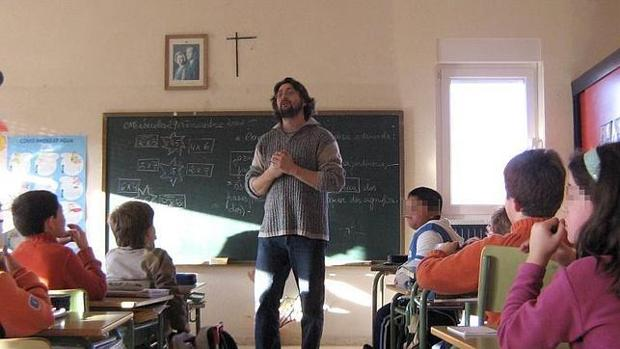 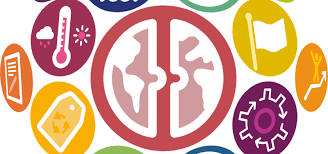 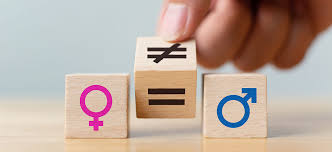 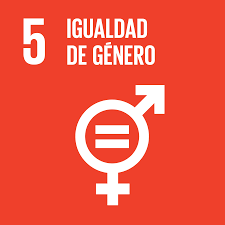 LOGRAR LA IGUALDAD DE GÉNERO 
Y EMPODERAR A TODAS LAS MUJERES Y LAS NIÑAS
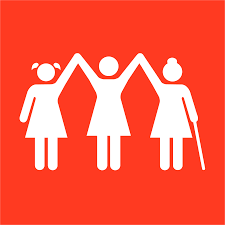 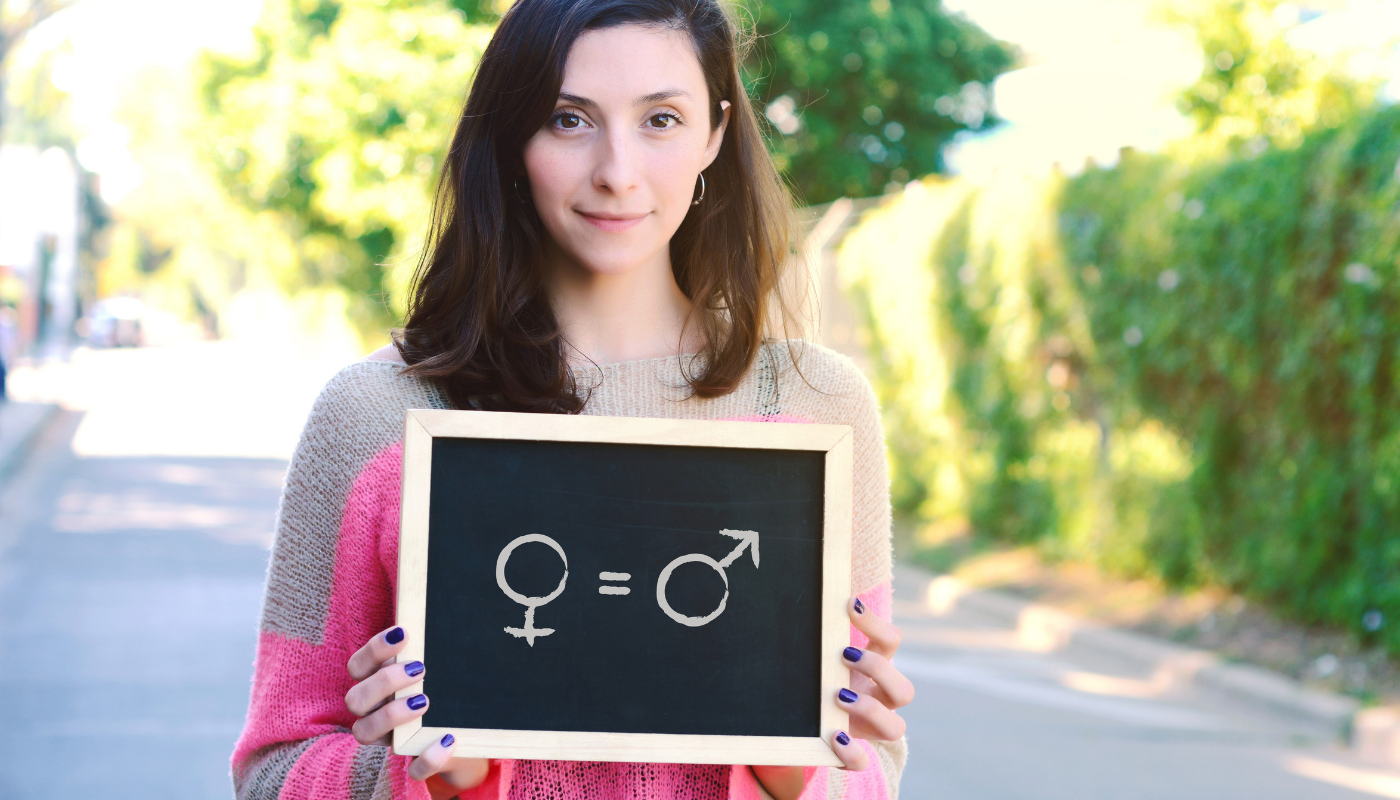 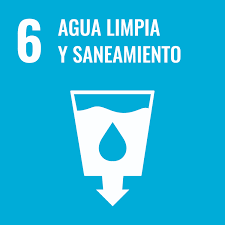 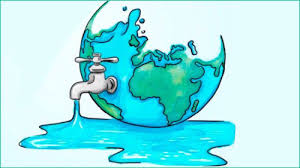 GARANTIZAR LA DISPONIBILIDAD 
Y LA GESTIÓN SOSTENIBLE DEL AGUA 
Y EL SANEAMIENTO PARA TODOS
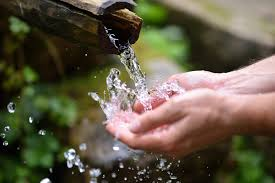 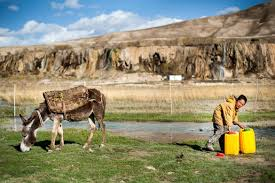 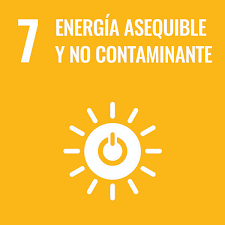 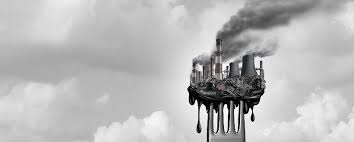 GARANTIZAR EL ACCESO A UNA ENERGÍA ASEQUIBLE,
 FIABLE, SOSTENIBLE Y MODERNA PARA TODOS
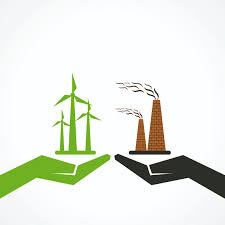 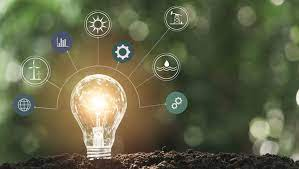 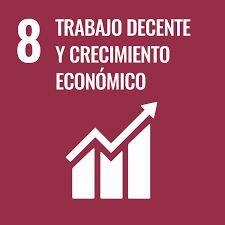 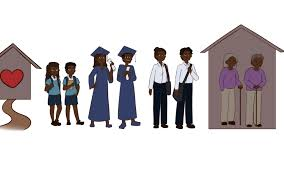 PROMOVER EL CRECIMIENTO ECONÓMICO SOSTENIDO,
INCLUSIVO Y SOSTENIBLE, EL EMPLEO PLENO 
Y PRODUCTIVO Y EL TRABAJO DECENTE PARA TODOS
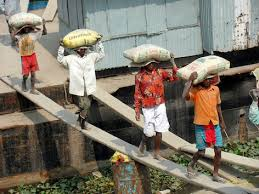 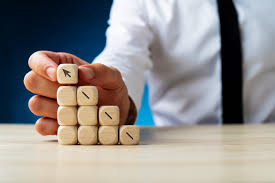 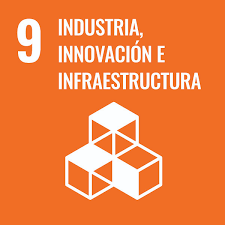 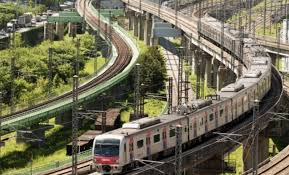 CONSTRUIR INFRAESTRUCTURAS RESILIENTES, 
PROMOVER LA INDUSTRIALIZACIÓN INCLUSIVA
Y SOSTENIBLE Y FOMENTAR LA INNOVACIÓN
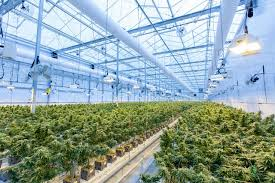 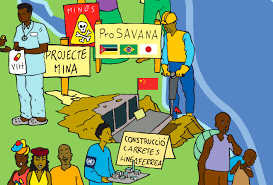 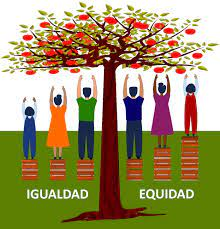 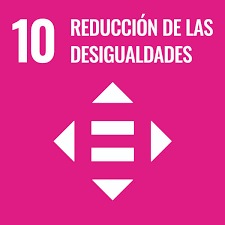 REDUCIR LA DESIGUALDAD 
EN LOS PAISES Y ENTRE ELLOS
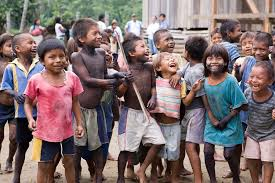 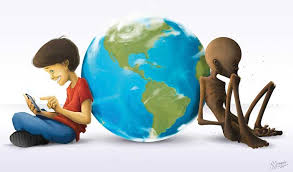 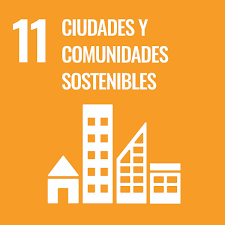 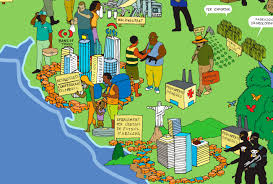 LOGRAR QUE LAS CIUDADES Y LOS ASENTAMIENTOS 
HUMANOS SEAN INCLUSIVOS, SEGUROS, 
RESILIENTES Y SOSTENIBLES
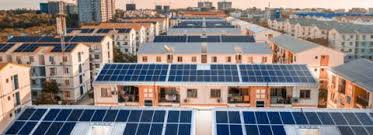 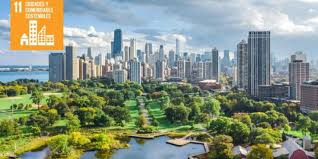 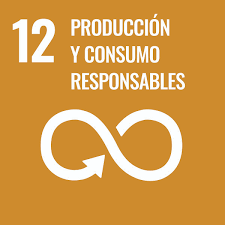 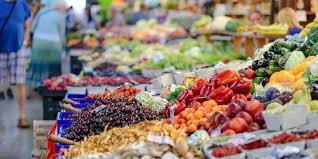 GARANTIZAR MODALIDADES DE CONSUMO
Y PRODUCCIÓN SOSTENIBLES
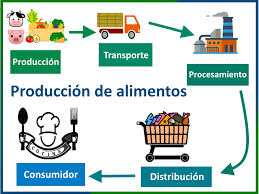 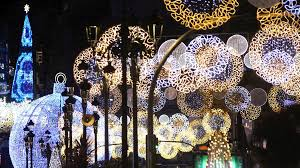 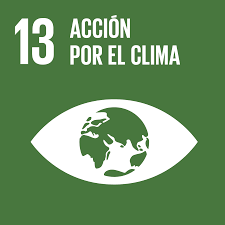 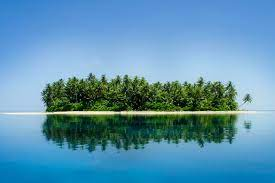 ADOPTAR MEDIDAS URGENTES PARA COMBATIR
EL CAMBIO CLIMÁTICO Y SUS EFECTOS
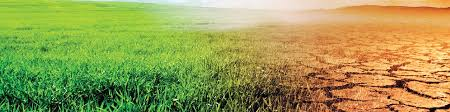 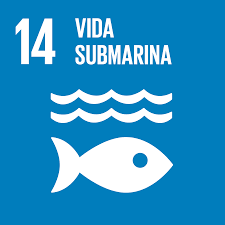 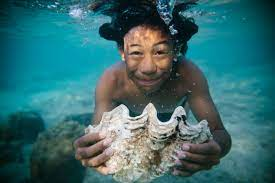 CONSERVAR Y UTILIZAR SOSTENIBLEMENTE 
LOS OCÉANOS, LOS MARES Y LOS RECURSOS 
MARINOS PARA EL DESARROLLO SOSTENIBLE
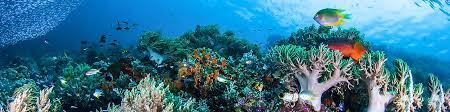 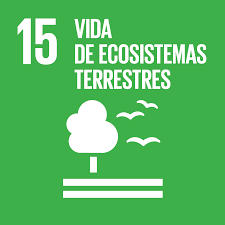 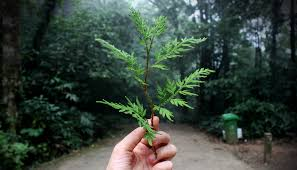 PROTEGER, RESTABLECER Y PROMOVER EL USO SOSTENIBLE DE LOS ECOSISTEMAS TERRESTRES,  GESTIONAR SOSTENIBLEMENTE LOS BOSQUES, LUCHAR CONTRA LA DESERTIFICACIÓN, 
DETENER E INVERTIR LA DEGRADACIÓN  DE LAS TIERRAS 
Y DETENER LA PÉRDIDA DE BIODIVERSIDAD
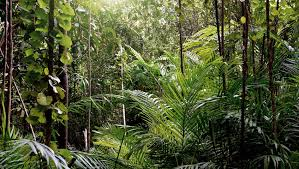 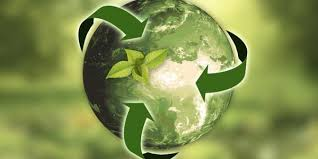 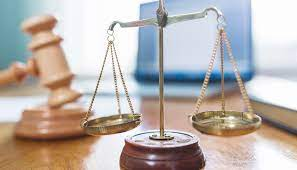 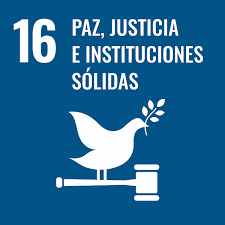 PROMOVER SOCIEDADES  PACÍFICAS E INCLUSIVAS 
PARA EL DESARROLLO SOSTENIBLE, 
FACILITAR EL ACCESO A LA JUSTICIA PARA TODOS 
Y CONSTRUIR A TODOS LOS NIVELES INSTITUCIONES EFICACES E INCLUSIVAS QUE RINDAN CUENTAS
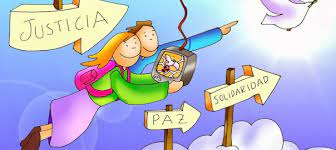 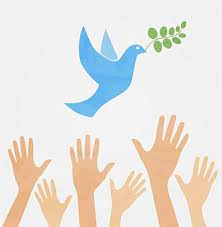 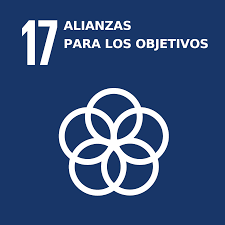 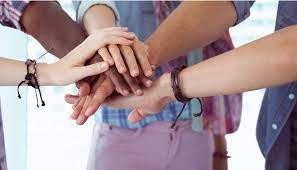 FORTALECER LOS MEDIOS DE IMPLEMENTACIÓN
Y REVITALIZAR LA ALIANZA MUNDIAL 
PARA EL DESARROLLO SOSTENIBLE
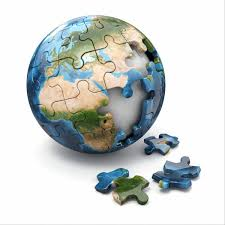 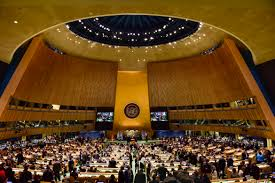 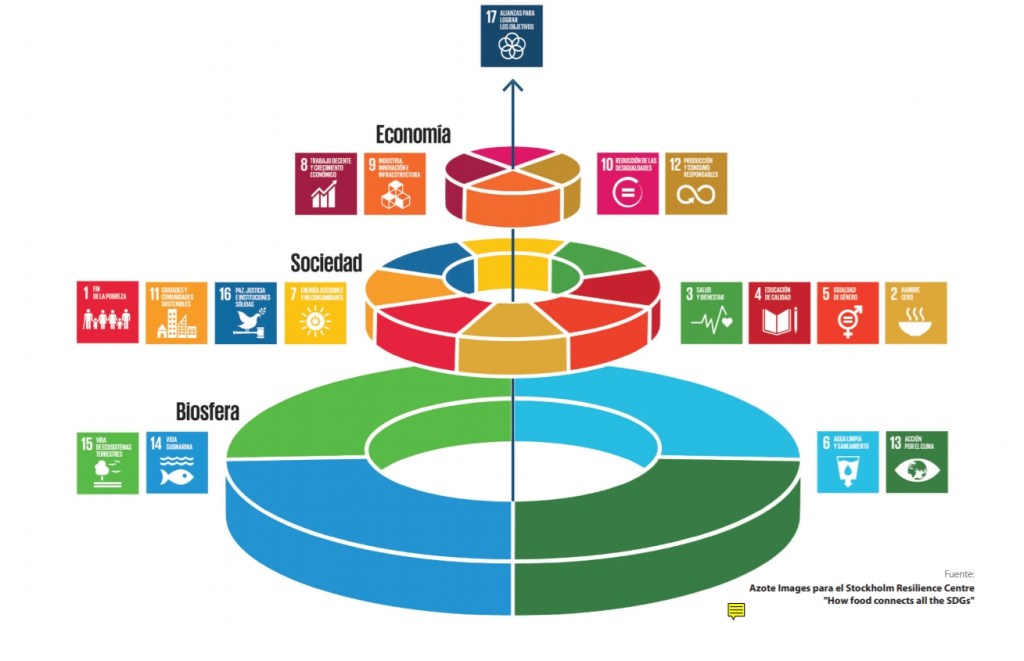 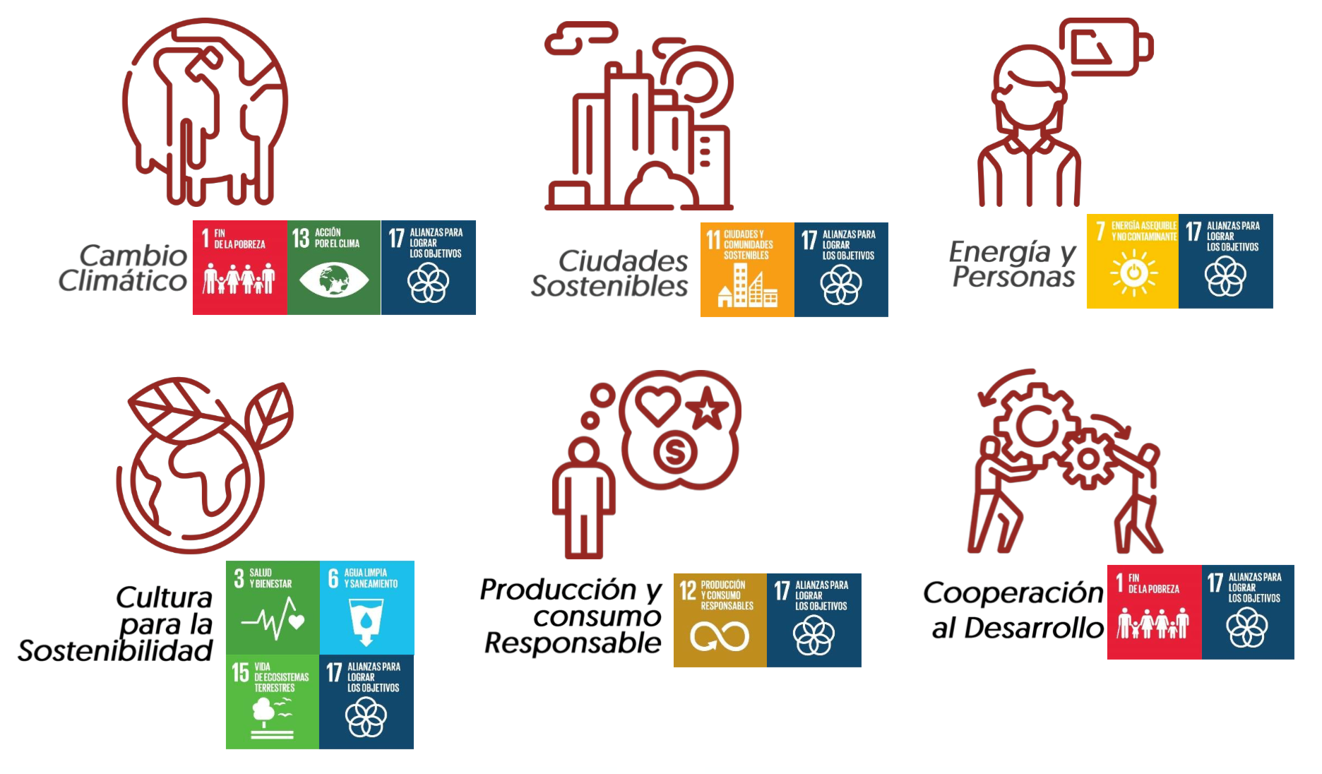 CURSO 2021-2022
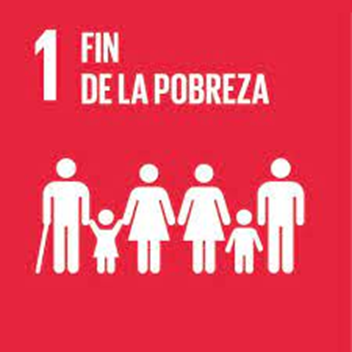 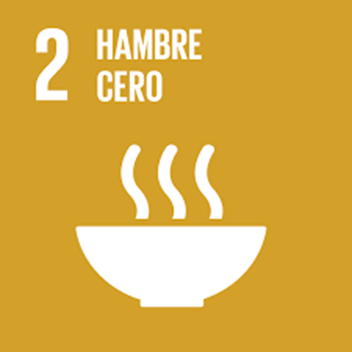 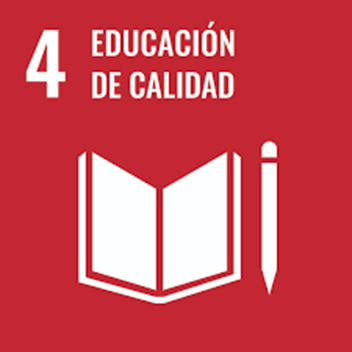 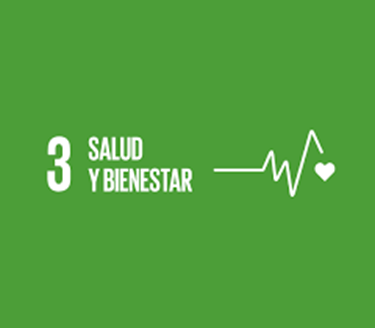 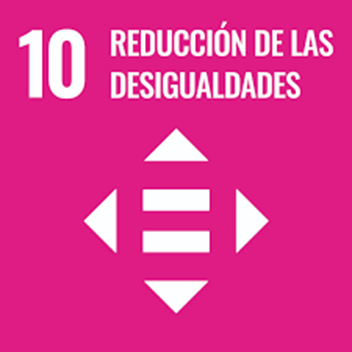 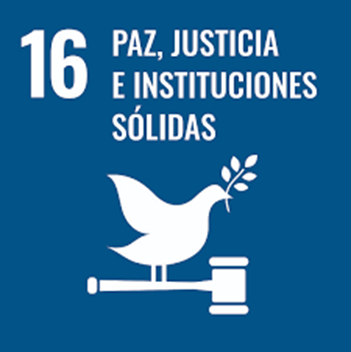 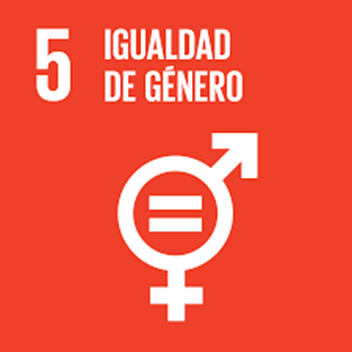 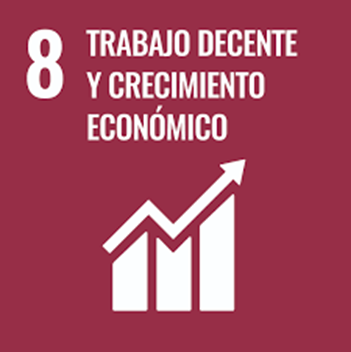 CURSO 2022-2023
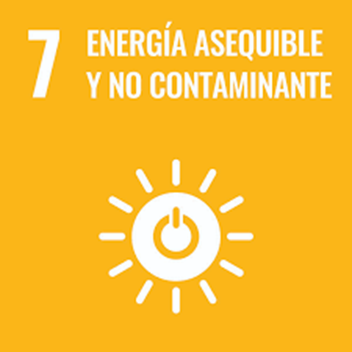 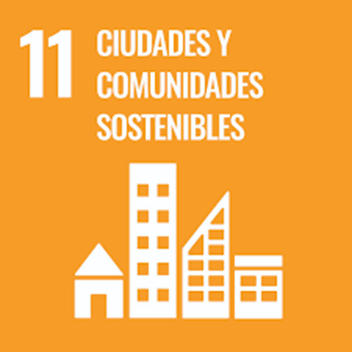 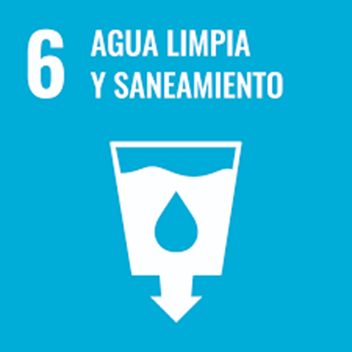 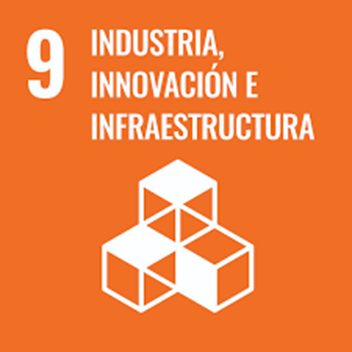 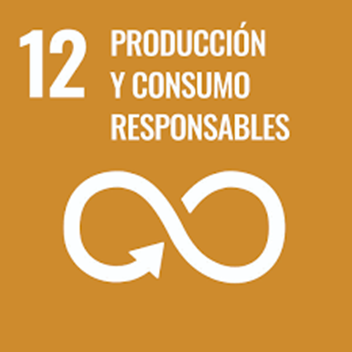 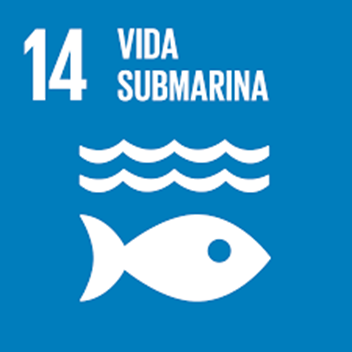 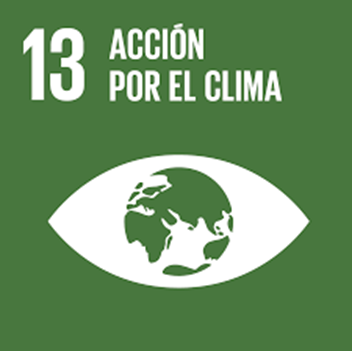 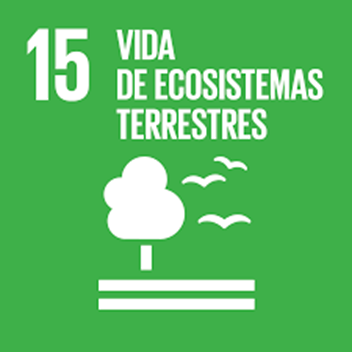 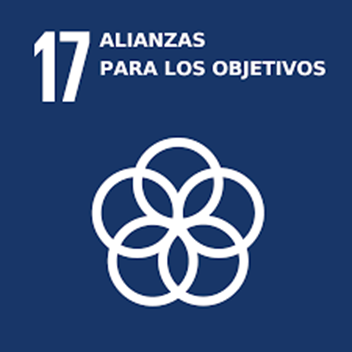 La Iglesia, partícipe de los gozos y de las esperanzas, 
de las angustias y de las tristezas de los hombres, 
es solidaria con cada hombre y cada mujer, 
de cualquier lugar y tiempo, y les lleva la alegre noticia 
del Reino de Dios.

En la humanidad y en el mundo, la Iglesia 
es el sacramento del amor de Dios y, por ello, 
de la esperanza más grande, que activa y sostiene 
todo proyecto y empeño de auténtica liberación 
y promoción humana. 

La Iglesia es entre los hombres la tienda 
del encuentro con Dios, de modo que el hombre 
no está solo, perdido o temeroso en su esfuerzo 
por humanizar el mundo.

La Iglesia es servidora de la salvación en 
el contexto de la historia y del mundo en que 
el hombre vive, donde lo encuentra el amor de Dios.
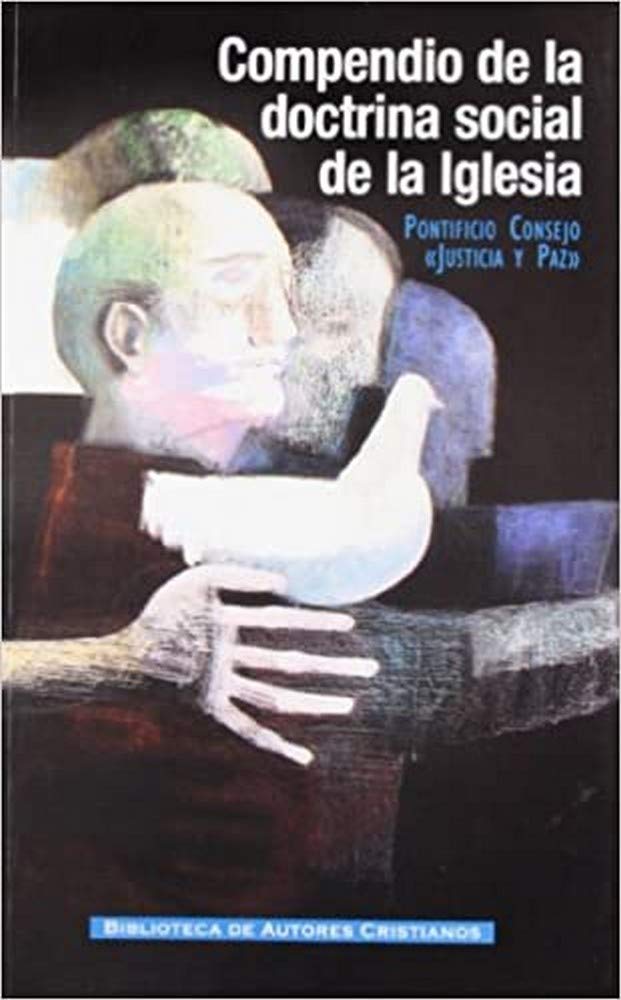 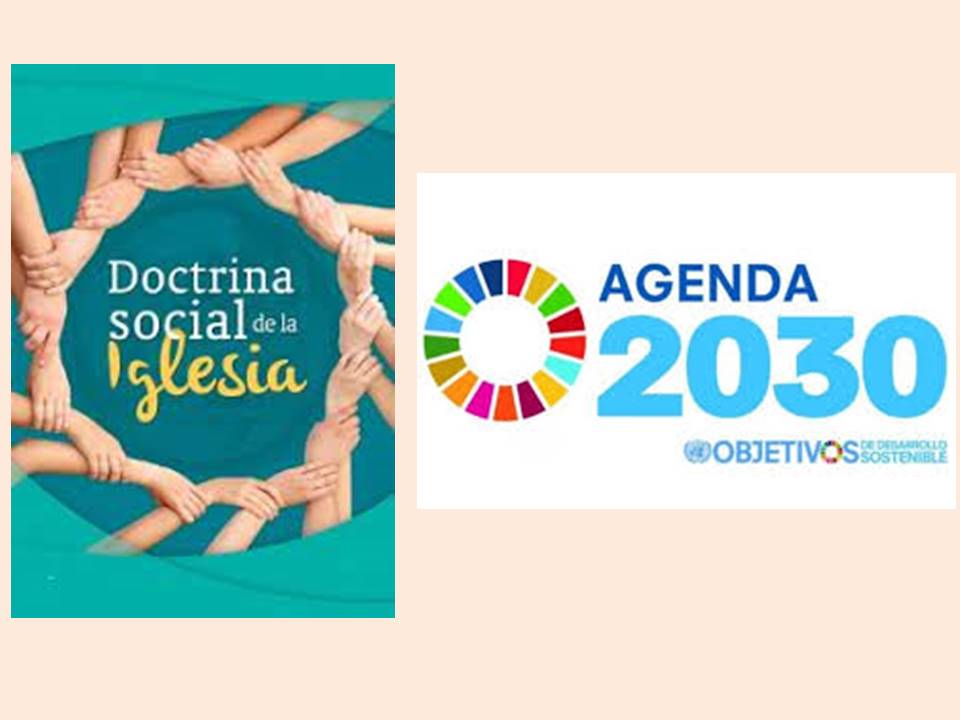 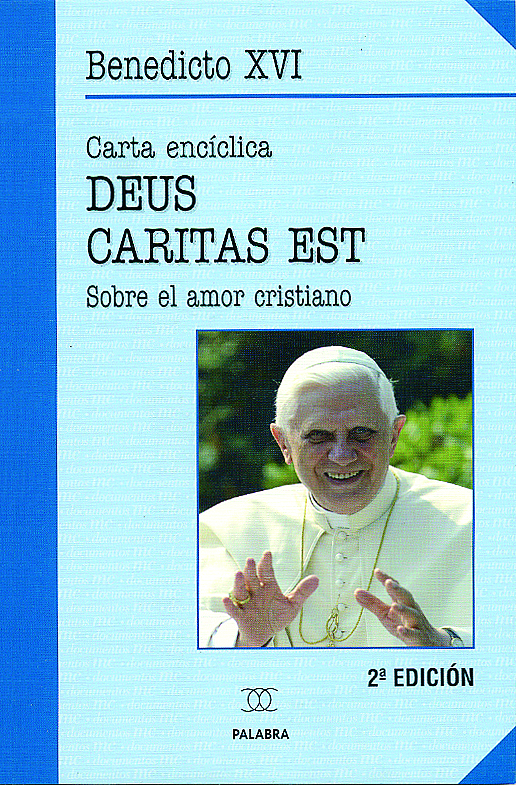 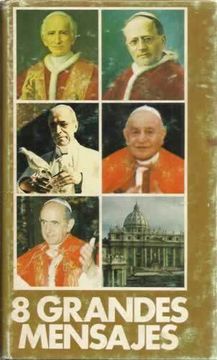 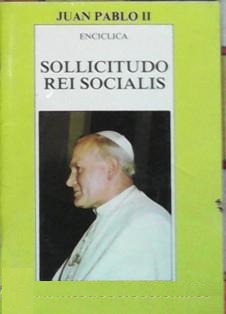 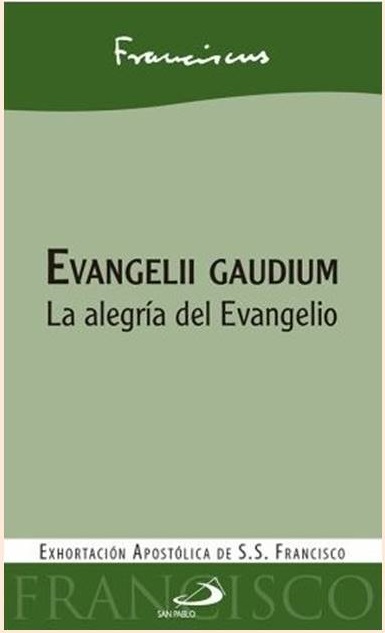 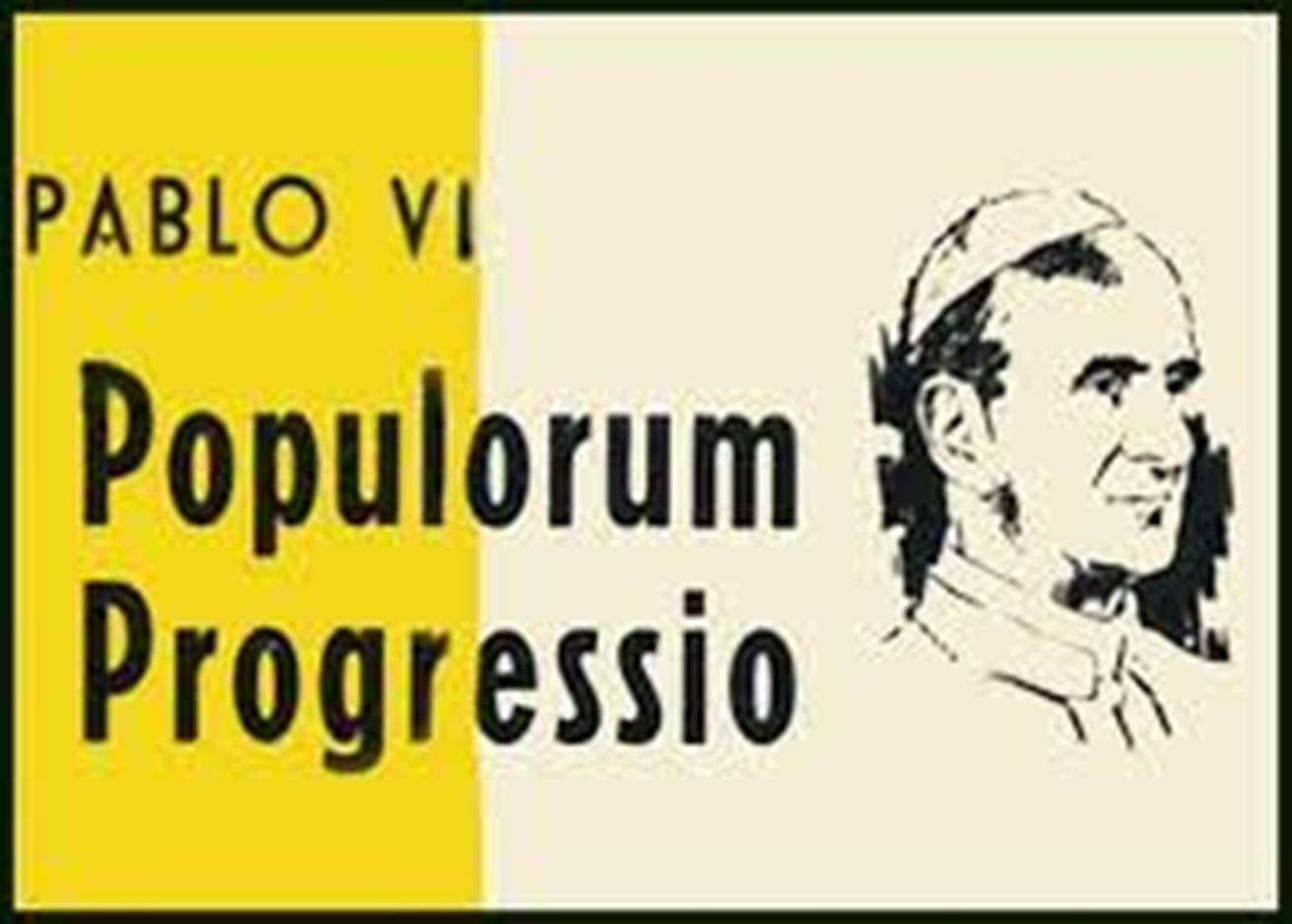 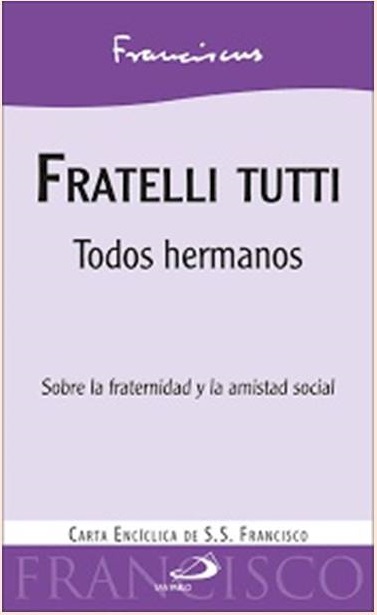 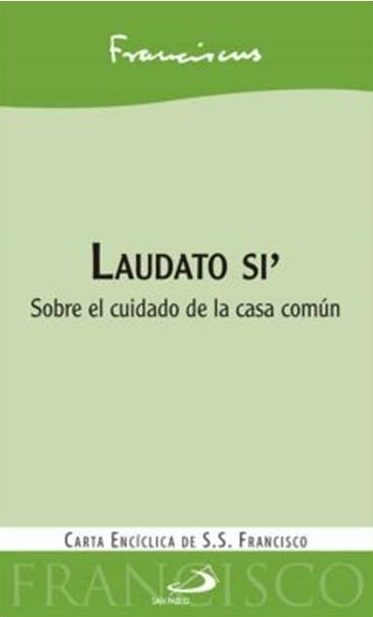 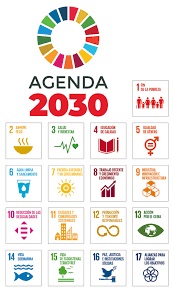 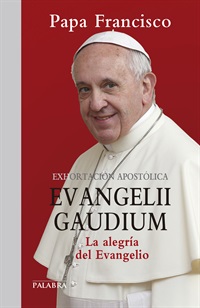 LA AGENDA 2030 
Y EL MENSAJE DEL EVANGELIO
17 OBJETIVOS